LC 01: Liaisons chimiques
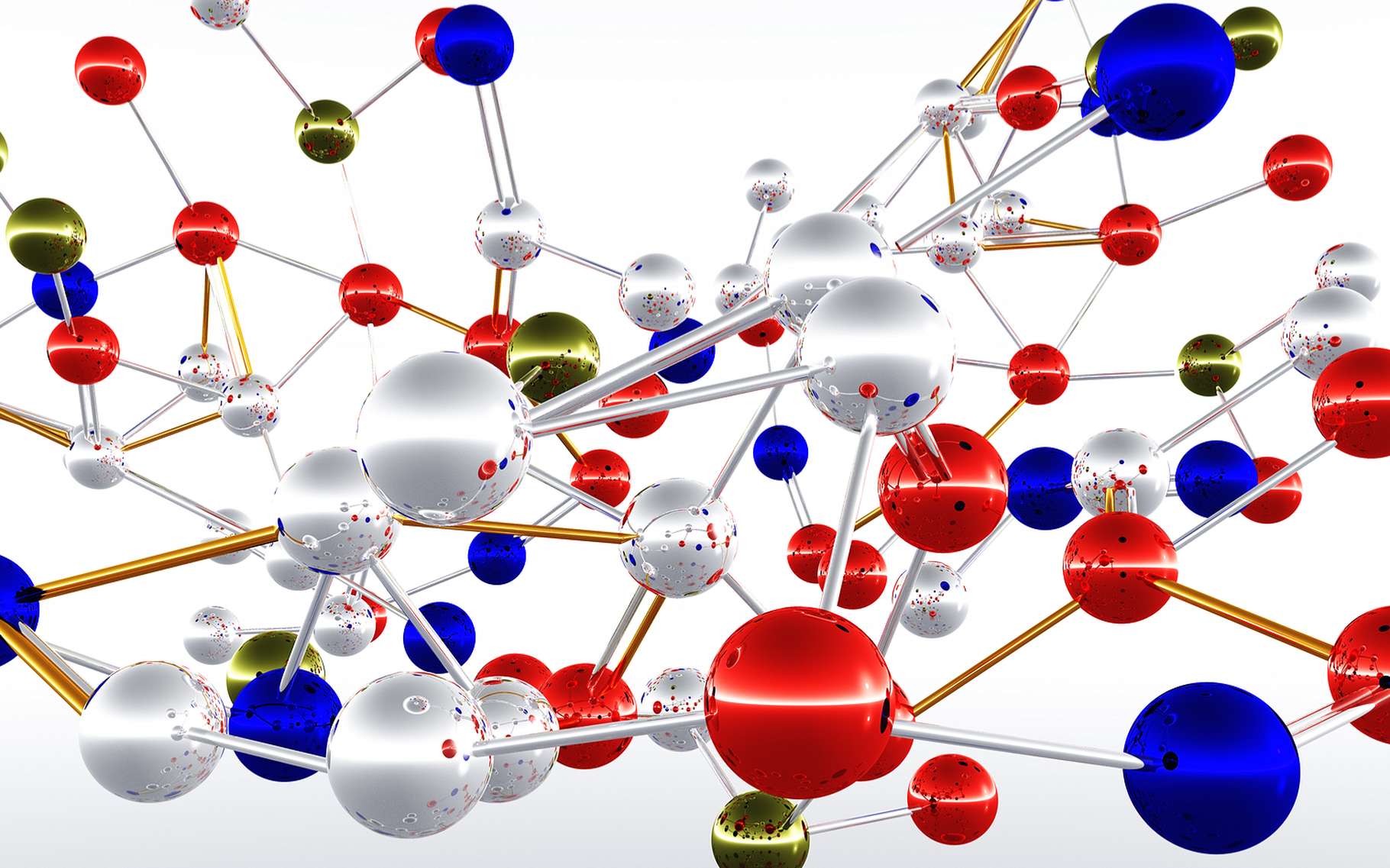 Niveau : Lycée
Prérequis: 
Règle du duet et de l’octet, électron de valence
Représentation des moléculesInteraction coulombienne
Fonctionnement d’un banc Kofler
Conductivité
Comment se forment les molécules ?
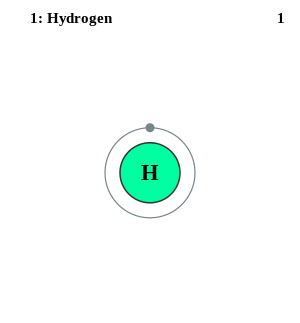 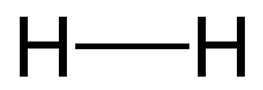 Longueur de liaison covalente
Liaisons multiplies: énergies et longueur
Température de fusion: acide maléique et fumarique
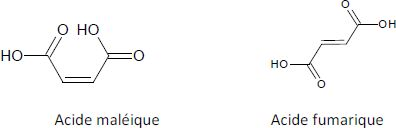 Tfus = 278 °C
Tfus = 131 °C
Température de fusion: acide maléique et fumarique
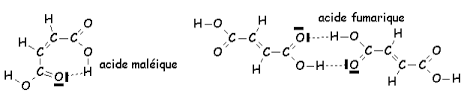 Tfus = 131 °C
Tfus = 278 °C
2 liaisons hydrogènes possibles
4 liaisons hydrogènes possibles
Réseau de liaison H: Grande conductivité de l’ion H3O+
Petits papiers crayonnés dans un mélange eau - cyclohexane
Cyclohexane (polaire)
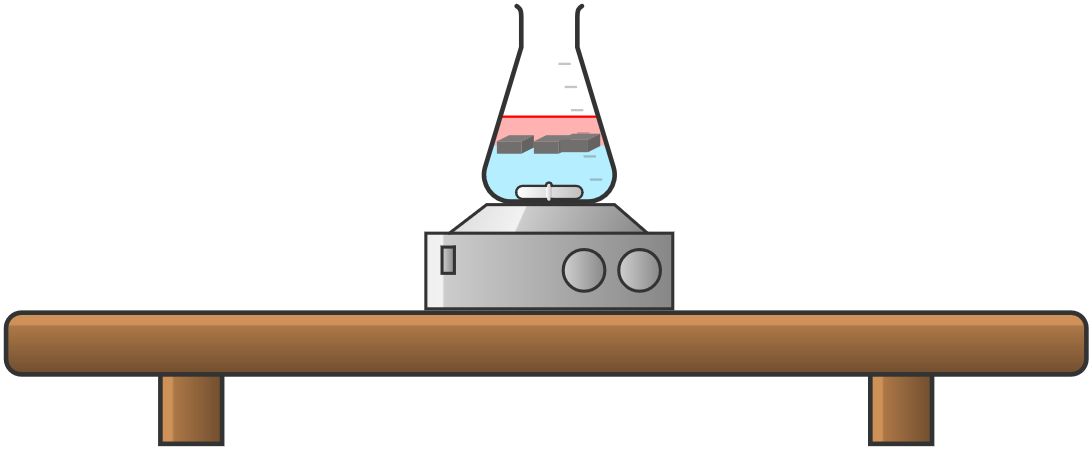 Graphène du crayonnage (apolaire)
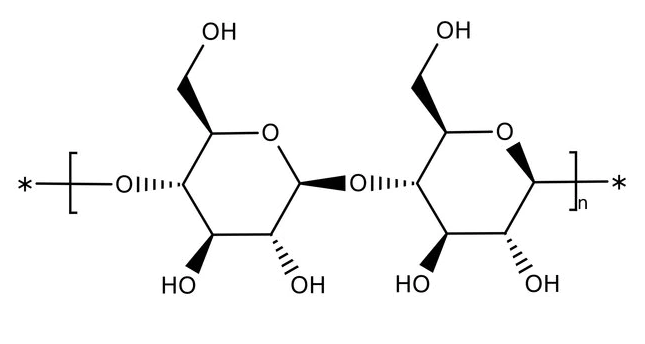 Eau (polaire)
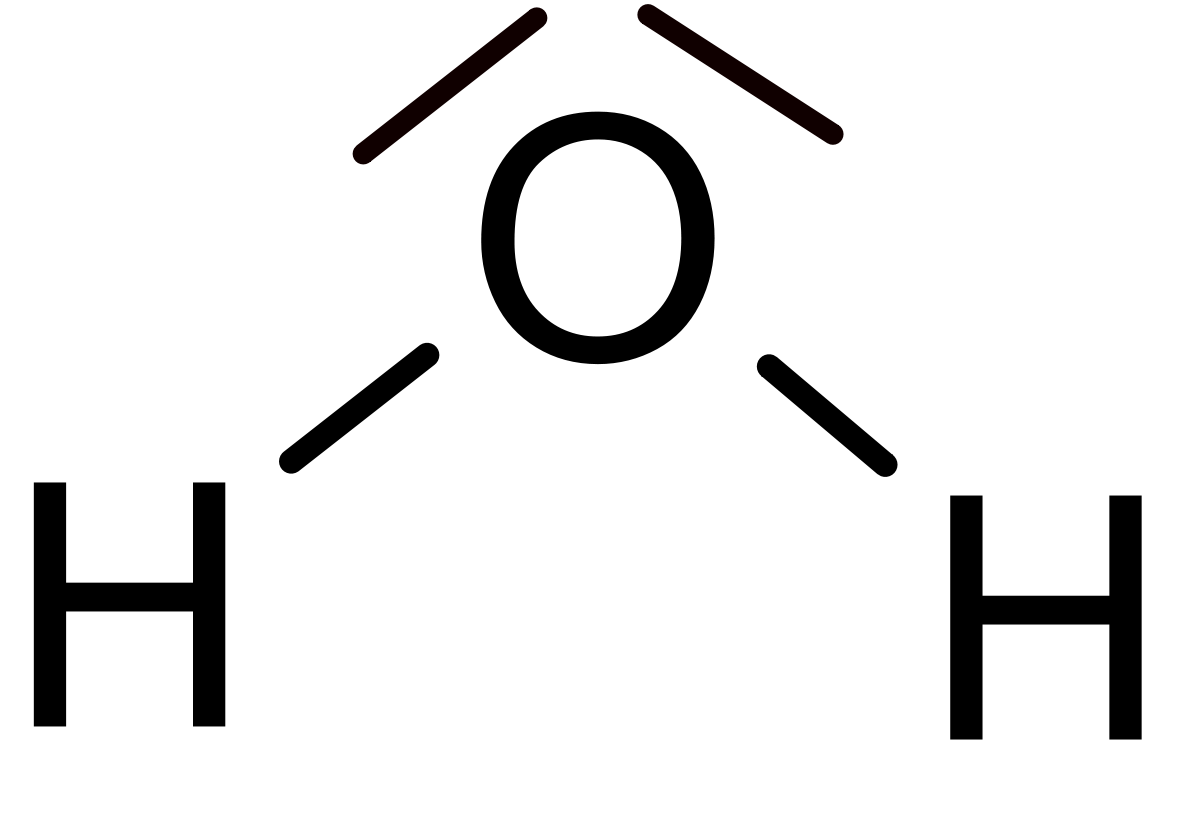 Cellulose du papier (fait des liaisons hydrogène)
Charges délocalisées et interactions de Van der Waals
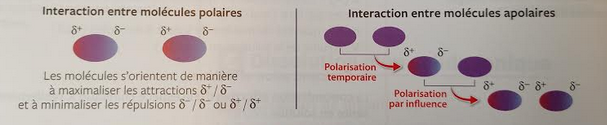